COUNTERING STRYKER’S PUNCH
Cultural Heritage Imaging Professionals ConferenceStanford UniversityPalo Alto, CAJuly 10-12, 2017
Michael J. BennettHead of Digital Imaging and ConservationUniversity of Connecticut LibraryStorrs, CT
The visual record left behind by the Farm Security Administration (FSA) photographers has, according to New York Times critic Charles Hagen, come to “represent one of the most ambitious attempts ever made to depict a society in photographs.”
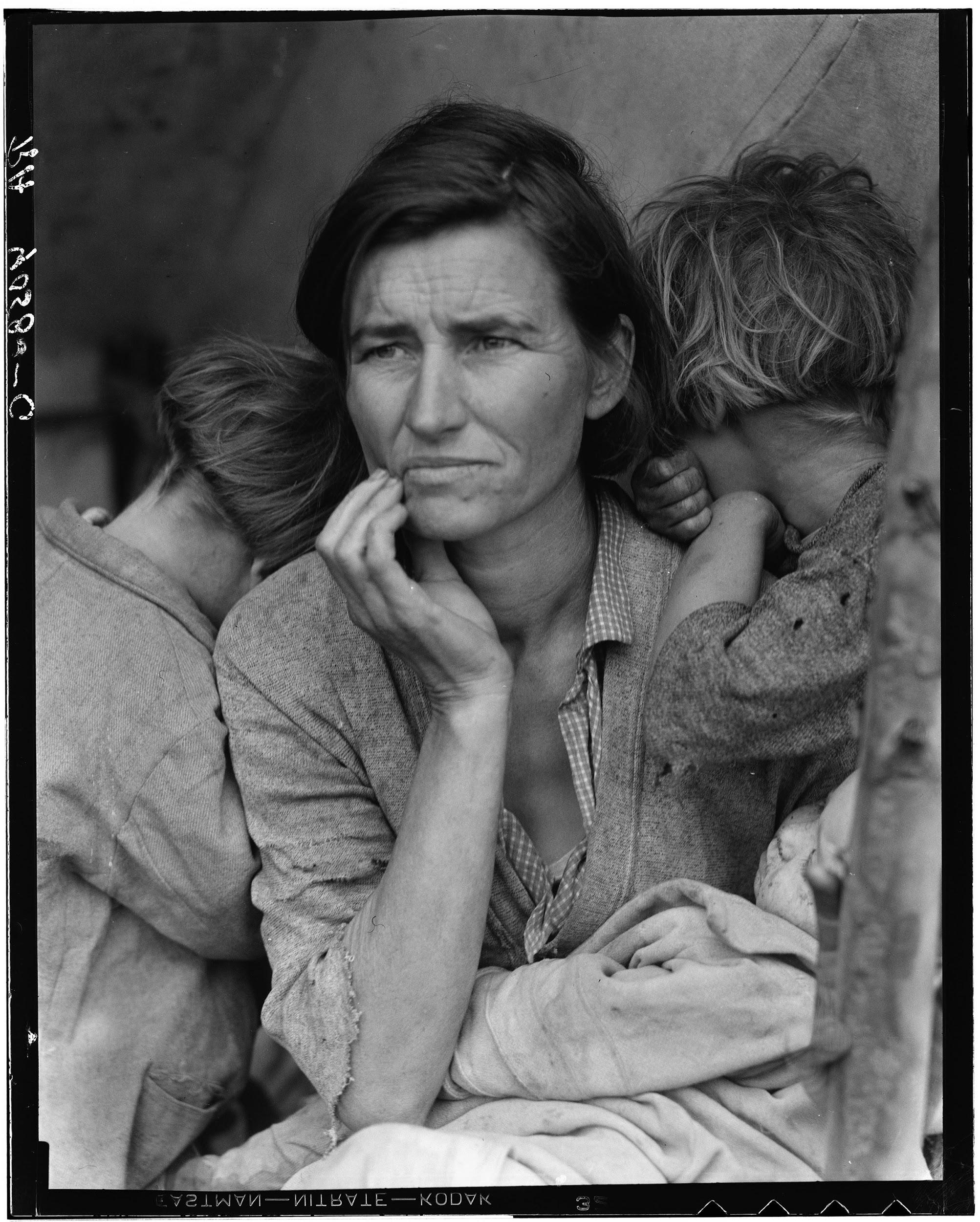 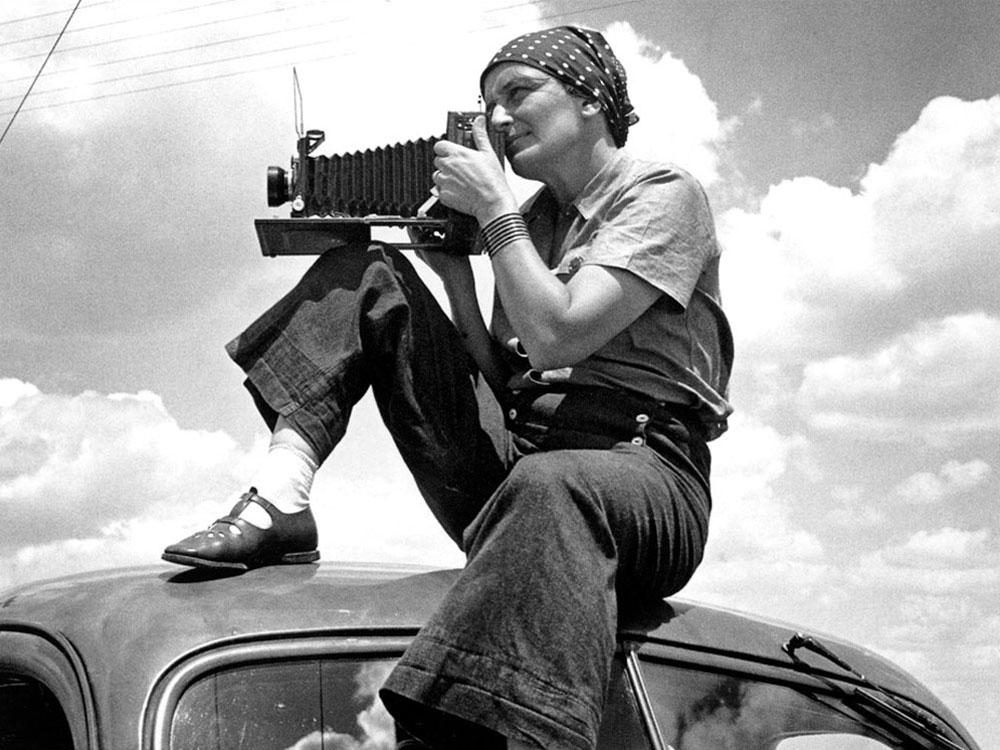 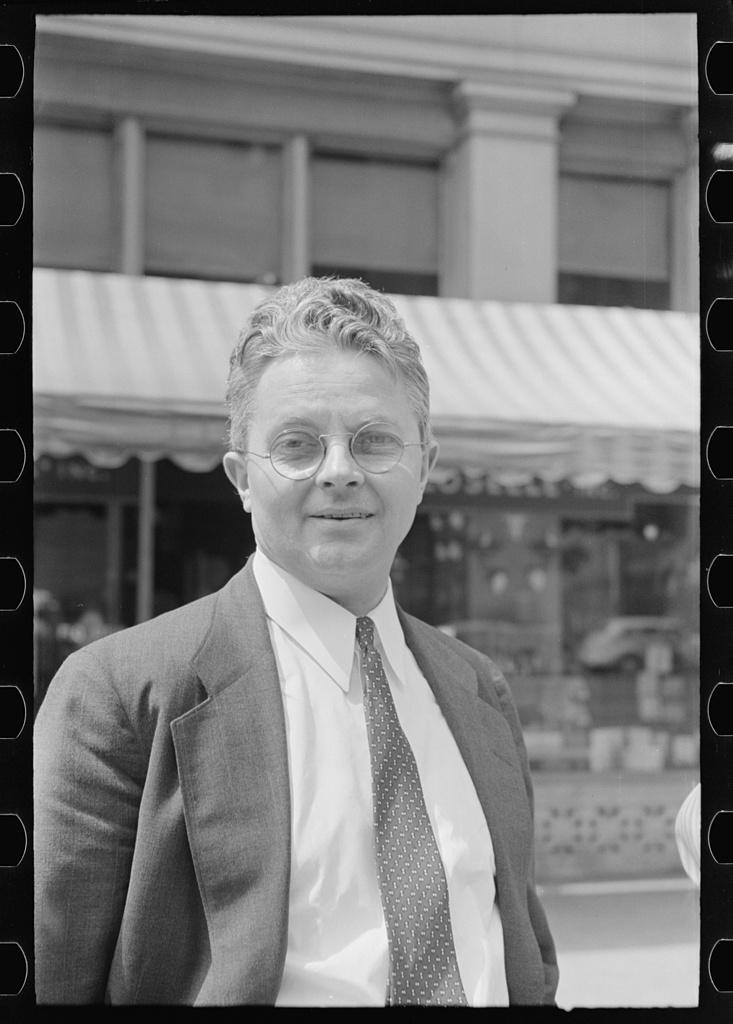 Dorothea Lange
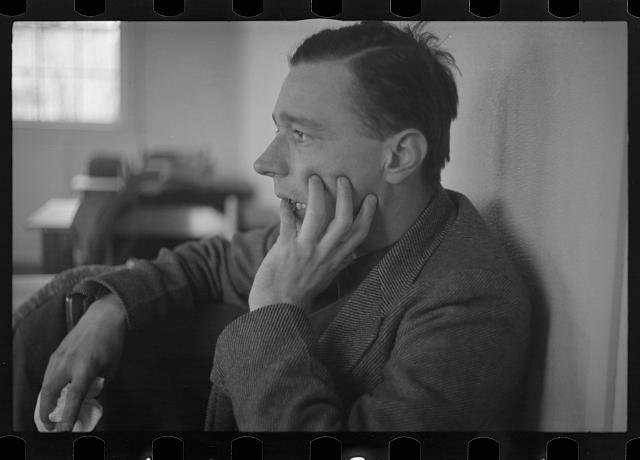 Roy StrykerHead of Information Division of the U.S. Farm Security Administration1935-1941
Walker Evans
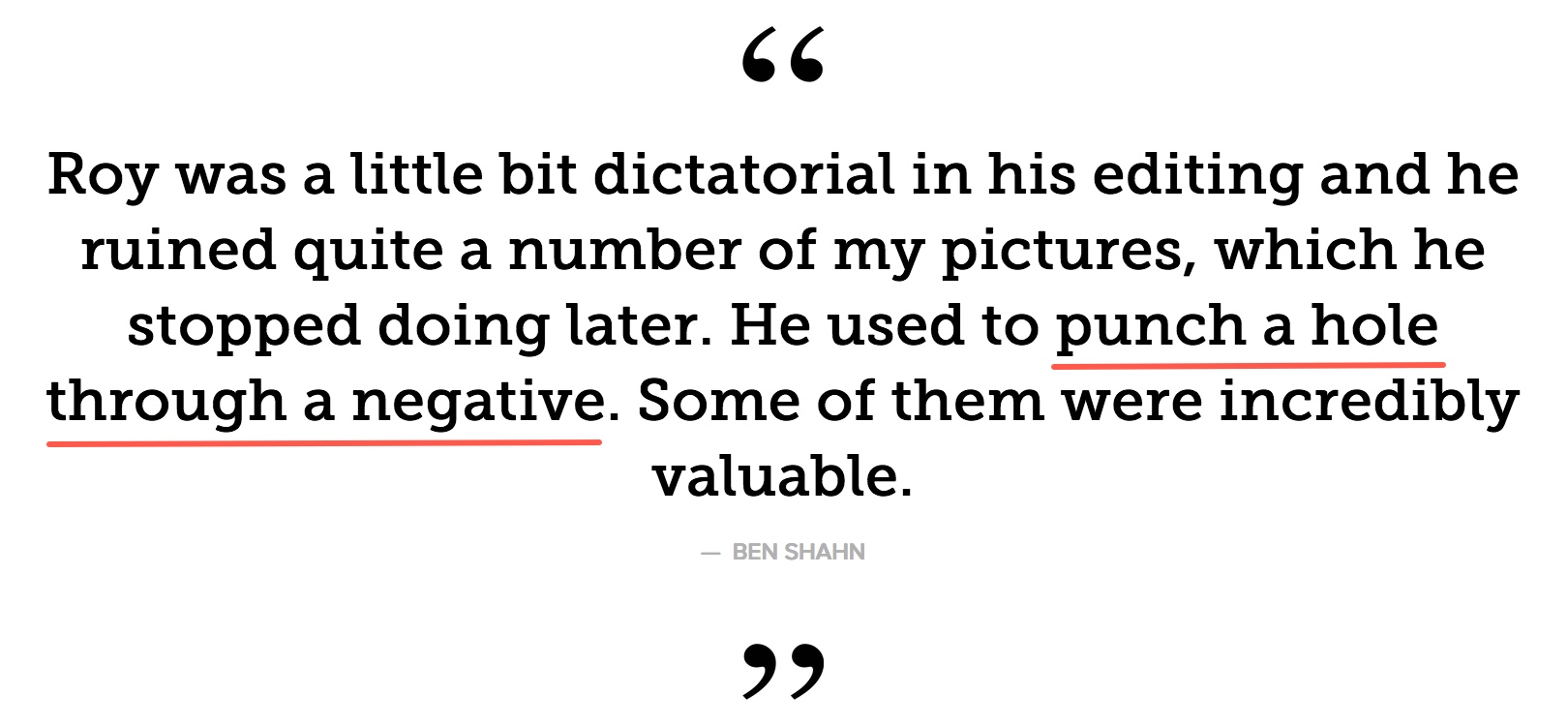 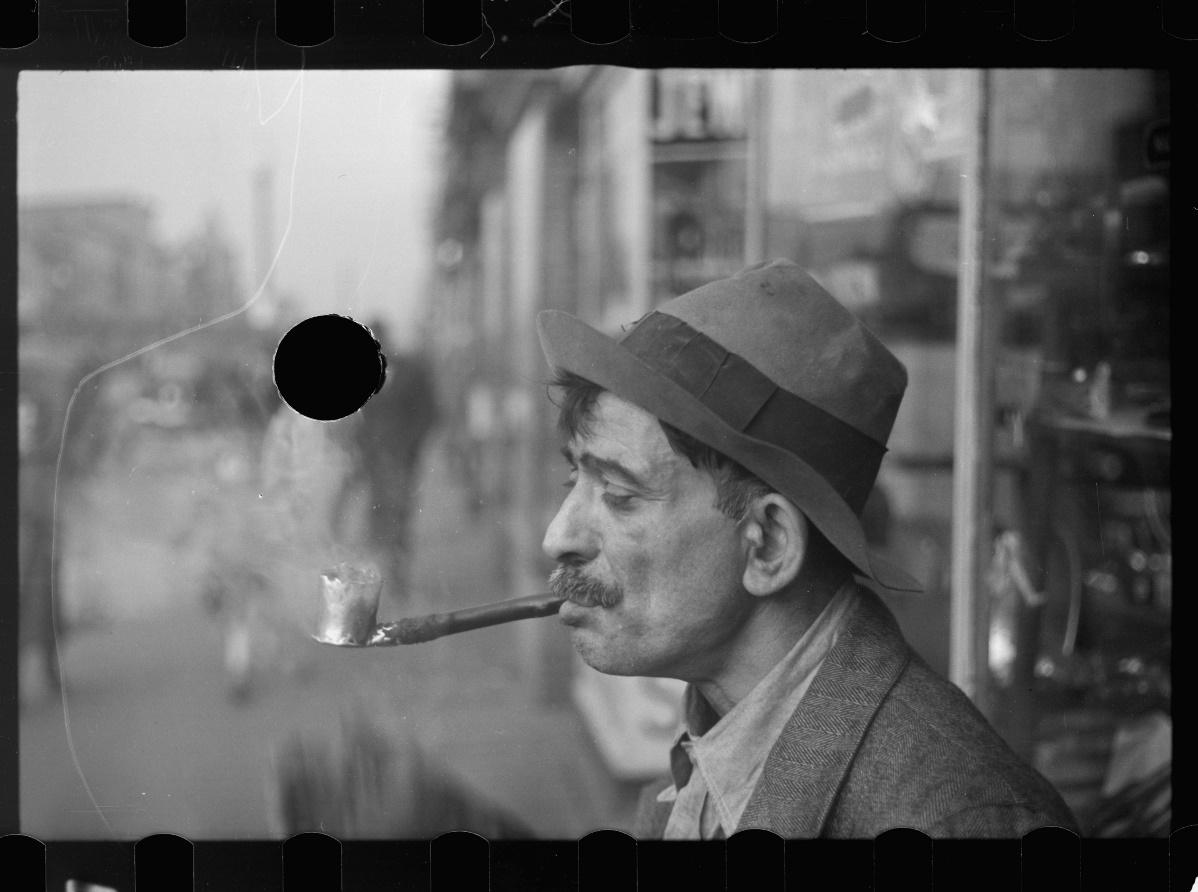 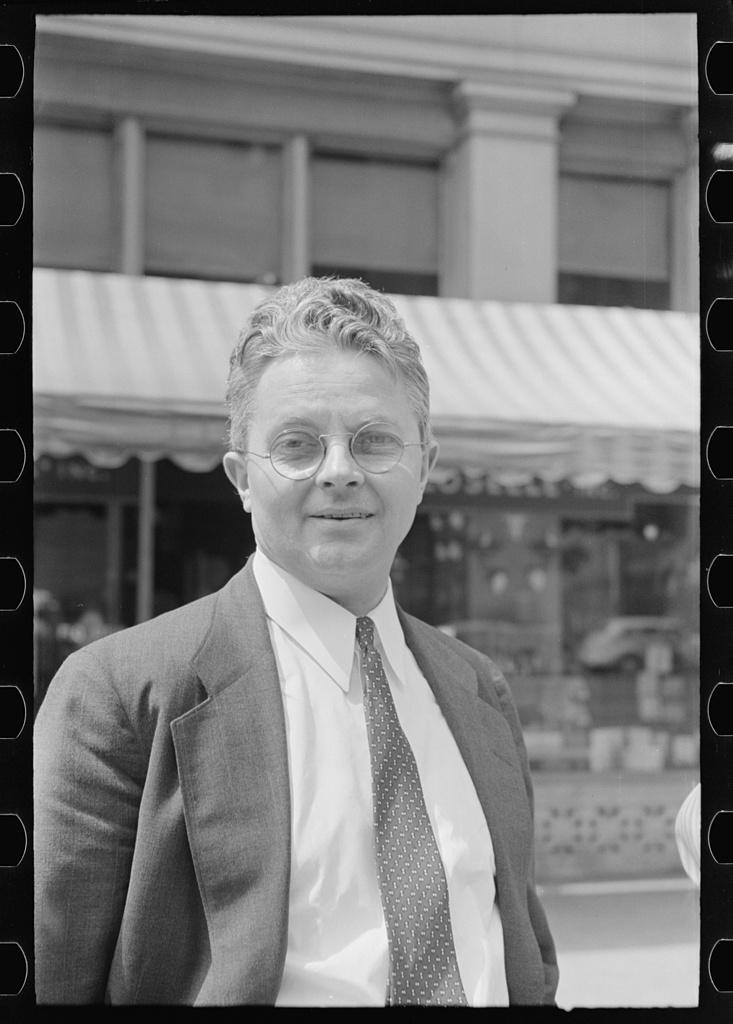 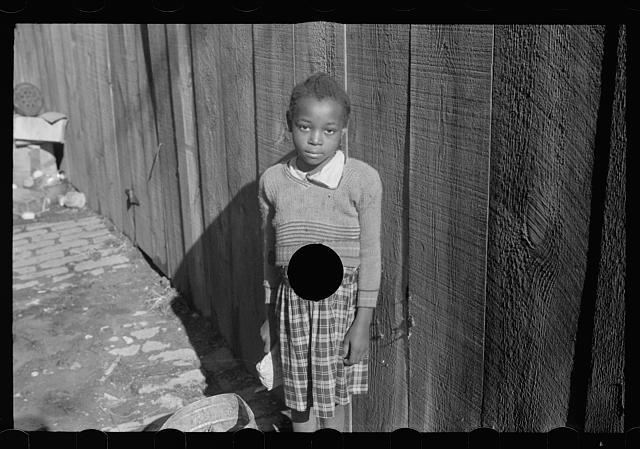 Roy StrykerHead of Information Division of the U.S. Farm Security Administration1935-1941
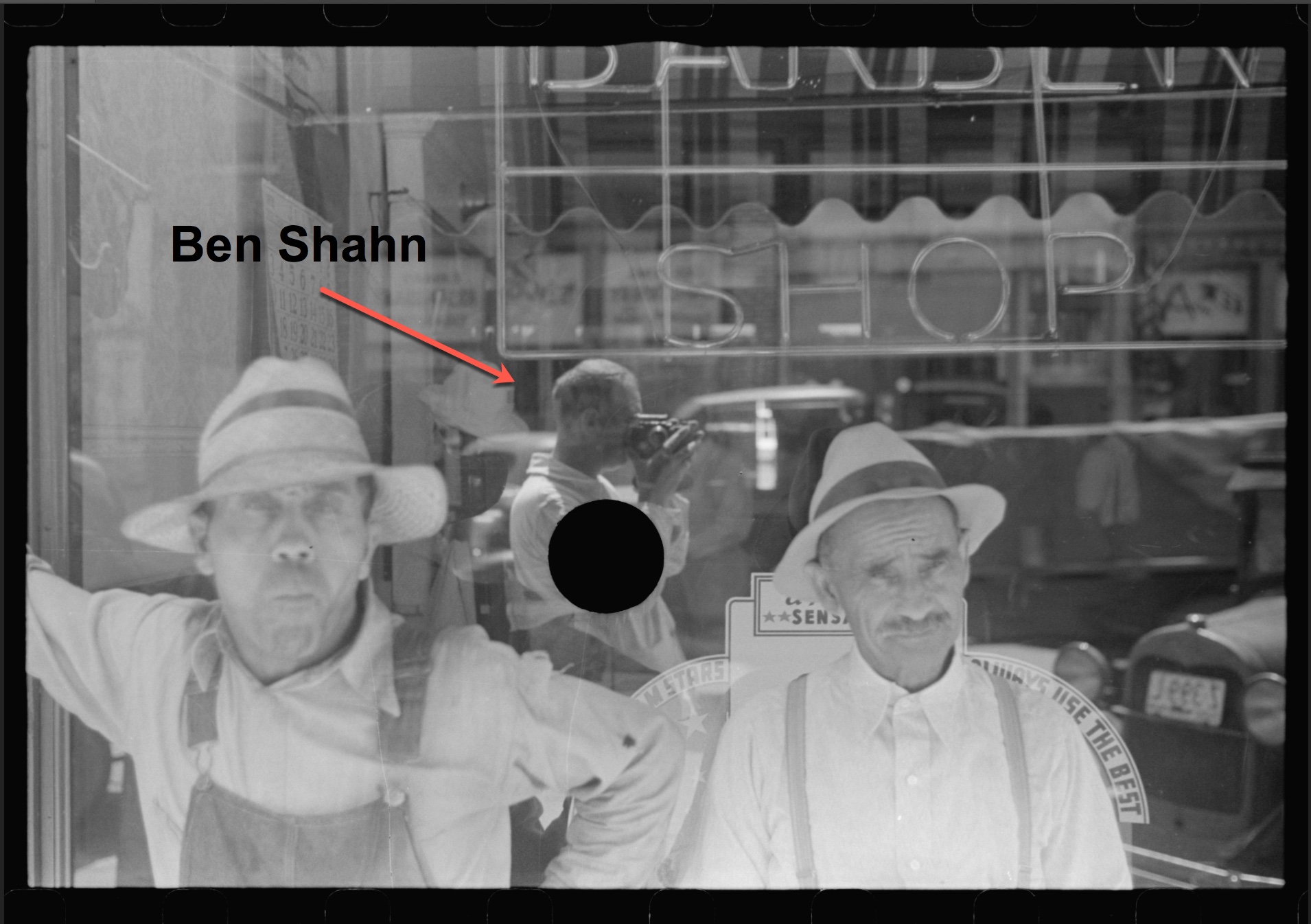 Questions...
With today’s advanced editing tools it is interesting to ask if these black holes might be revisited and perhaps algorithmically filled in just a few mouse clicks?
And if such a workflow was consistently successful, could it be automated across a large quantity of hole-punched images?
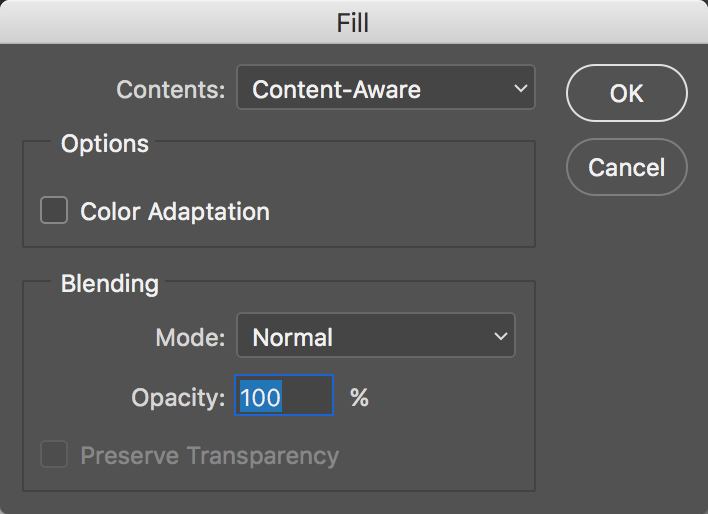 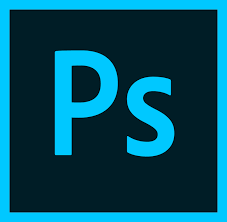 VS
First Introduced in 2010
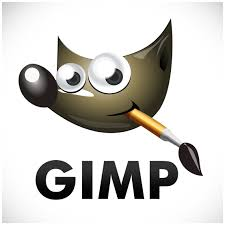 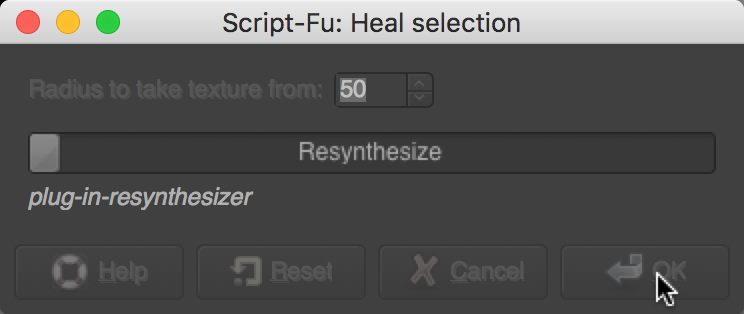 First Introduced in 2005
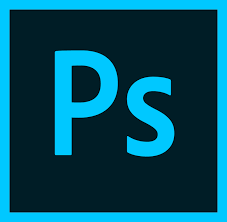 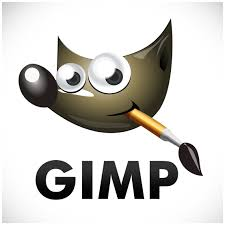 Push and Pull:Evolving Technologies in Relation to Image Data
Today’s users have advancing visualization and interpretative tools at their disposal and with them the ability to ask new questions of our data.
Makes it difficult to anticipate use cases of our collective image data if we don’t have some acquaintance with these new methods. 
The traditional aimpoints of digitization for “content replication” are evolving along with new capture technologies and techniques.
For More Details On This Study’s...
Research origins of each tool’s original development.
Experiments in the tools’ potential automated use.
The greater context of the resulting “filled” images.
The evolving nature of open image data and potential future use.
See the July ‘17 Issue of...
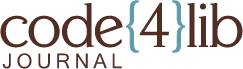 http://journal.code4lib.org/articles/12542
Thanks to…
Roy Stryker’s foresight in archiving his FSA photographers’ work with the Library of Congress.
The Library of Congress’ work in digitizing and describing this work over time.
The resulting open data!
Being able to recognize Ben Shahn at work…
A Final Value Narrative…
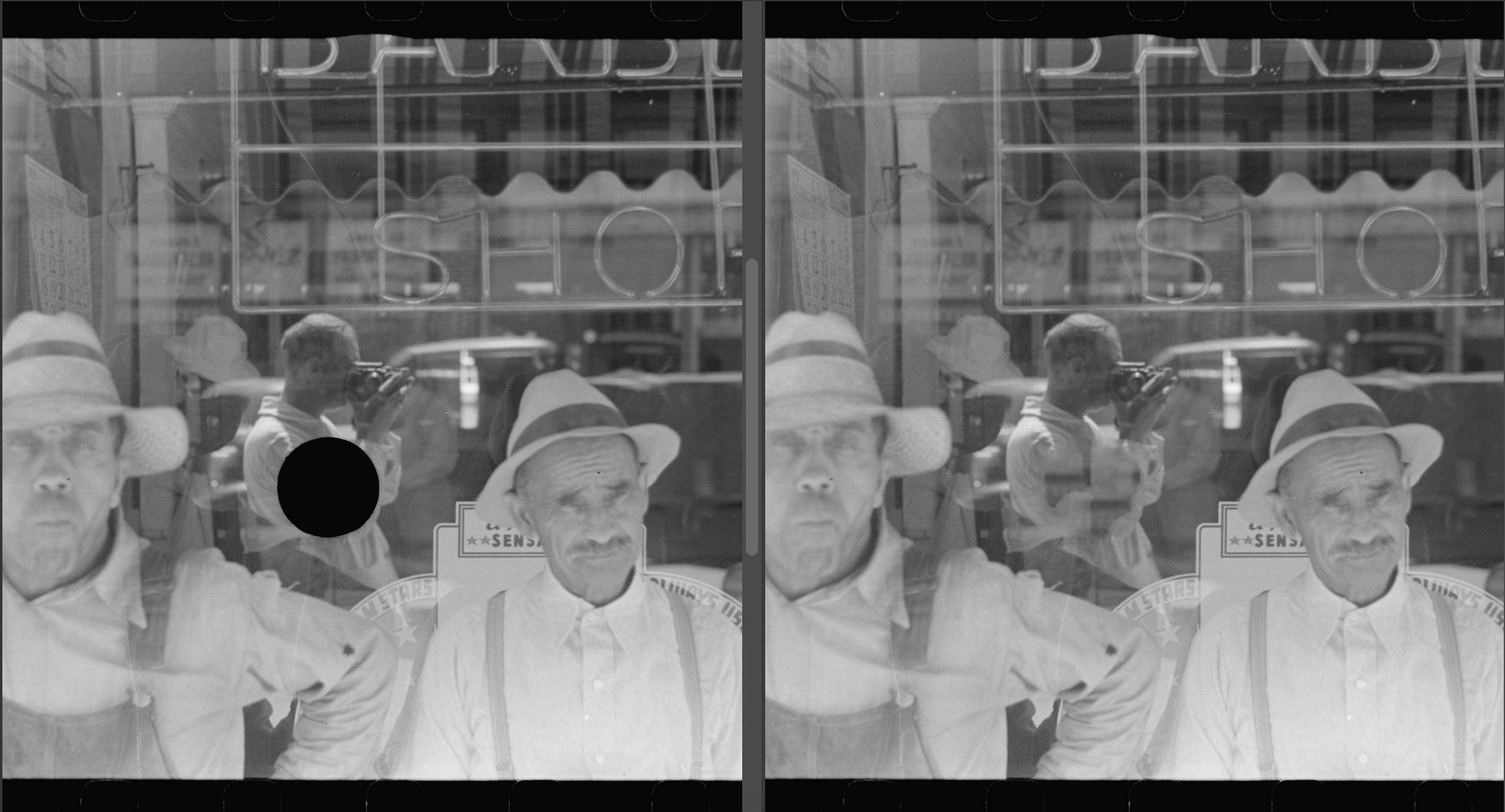 Thanks…Cultural Heritage Imaging Professionals ConferenceStanford UniversityJuly 10-12, 2017